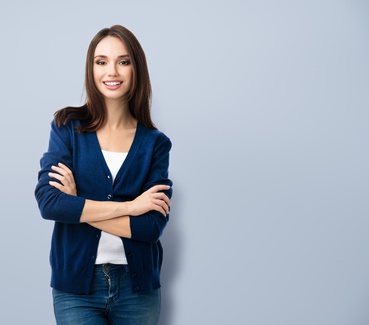 Karinne ALAIN
Adresse :  17 Rue de la  réussite 75012 Paris
Mob : 0601023004
Tel : 0102030450
Mail  : mail@mail.com
Titre du poste recherché
COMPETENCES
EXPERIENCE PROFESSIONNELLE
07/2022 – Aujourd’hui
Marseille
Nom de l’entreprise
Poste occupé 
Décrivez ici les fonctions que vous avez occupées. Décrivez également vos missions, le nombre de personnes que vous avez encadré et si vous le pouvez.
Accueil des clients
Management 
Gestion RH
Relation client
Logiciel ABCD
Encaissement des clients
Animation de stand
 
Anglais : Niveau A1
Allemand : Niveau A3
Nom de l’entreprise
Poste occupé 
Décrivez ici les fonctions que vous avez occupées. Décrivez également vos missions, le nombre de personnes que vous avez encadré et si vous le pouvez.
07/2022 – Aujourd’hui
Marseille
Nom de l’entreprise
Poste occupé 
Décrivez ici les fonctions que vous avez occupées. Décrivez également vos missions, le nombre de personnes que vous avez encadré et si vous le pouvez.
07/2022 – Aujourd’hui
Marseille
A PROPOS DE MOI
Organisé
Sérieux
Ponctuel
Leader
Créatif
Décrivez en quelques lignes vos compétences clés pour le poste et vos objectifs de carrière. Vous pouvez les mettre en forme à l’aide de puces ou les laisser sous forme de texte plein.  
Cet espace peut servir de début d’introduction à votre lettre de motivation soyez précis, imaginatif et mettez en valeur votre potentiel professionnel.
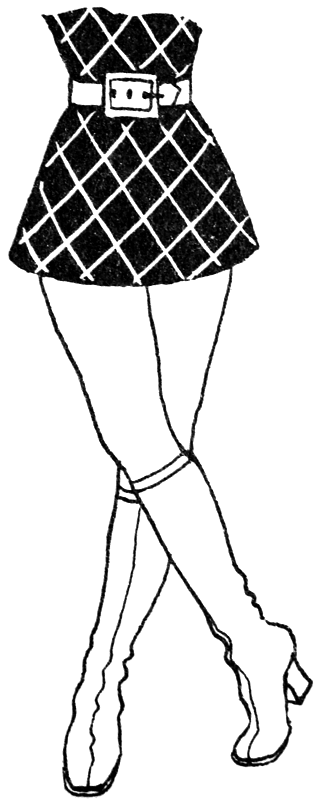 PARCOURS SCOLAIRE & FORMATION
Nom du diplôme - Université
Université ou école
Décrivez en une ligne les objectifs et les spécialités de cette formation. Inscrivez votre mention si vous en avez eu une.
2020
Marseille
Nom du diplôme - Université
Université ou école
Décrivez en une ligne les objectifs et les spécialités de cette formation. Inscrivez votre mention si vous en avez eu une.
2020
Marseille
Cher(e) Candidat(e)

Merci d'avoir téléchargé ce modèle sur notre site. Nous espérons qu'il vous aidera à mettre en valeur votre CV.

---------------------------------------------------------------------------------------

Besoin de conseils pour rédiger votre CV ou vous préparer pour l’entretien d’embauche ? Consultez nos articles :

- Le titre du CV : guide pratique + 30 exemples
- Comment mettre en valeur son expérience professionnelle ?
- Rédiger une accroche de CV percutante + 9 exemples
- Les 7 points clés d'un CV réussi
- Personnalisez votre CV avec des icônes gratuites
- Bien préparer son entretien 

Nous proposons également plusieurs centaines d'exemples de lettres de motivation classées par métier et des modèles pour les mettre en forme.

- 1200 exemples de lettres de motivation 
- Les modèles de courrier
- Tous nos conseils pour rédiger une lettre efficace 


Nous vous souhaitons bonne chance dans vos recherches et vos entretiens  


Enfin, rappelez-vous qu'une bonne candidature est une candidature personnalisée ! Prenez donc le temps de la rédiger avec soin car elle décrit votre parcours professionnel et votre personnalité. 








----------------
Copyright : Les contenus diffusés sur notre site (modèles de CV, modèles de lettre, articles ...) sont la propriété de creeruncv.com. Leur utilisation est limitée à un usage strictement personnel. Il est interdit de les diffuser ou redistribuer sans notre accord. Contenus déposés dans 180 pays devant huissier. Reproduction strictement interdite, même partielle. Limité à un usage strictement personnel. Disclaimer : Les modèles disponibles sur notre site fournis "en l'état" et sans garantie.

Créeruncv.com est un site gratuit.